How Will You Welcome Jesus?
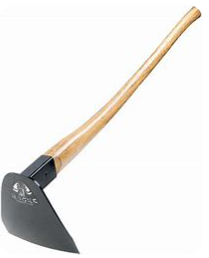 How They Reacted
How They Reacted

	1. The Crowd
Their Perspective -  What’s in it for me?
John 12:13
New International Version
They took palm branches and went out to meet him, shouting, Hosanna! Blessed is he who comes in the name of the Lord. Blessed is the King of Israel.
John 19:15
New International Version
Take him away.  Take him away!  Crucify him!
How They Reacted

	1. The Crowd
	2. The Religious Leaders
Their Perspective -  I’m in control here
John 12:19
New International Version
So the Pharisees said to one another, “See, this is getting us nowhere. Look how the whole world has gone after him!”
How They Reacted

	1. The Crowd
	2. The Religious Leaders
	3. The Disciples
John 8:20
New International Version
My time has not yet come.
John 12:16a
New International Version
At first his disciples did not understand all this.
Their Perspective -  
Not like this! Not like this!
Matthew 16:21-22
New International Version
From that time on Jesus began to explain to his disciples that he must go to Jerusalem and suffer many things at the hands of the elders, the chief priests and the teachers of the law, and that he must be killed and on the third day be raised to life.
Matthew 16:21-22
New International Version
Peter took him aside and began to rebuke him. “Never, Lord!” he said. “This shall never happen to you!”
When Jesus Enters Your Life…
	
	1. He creates a beautiful disruption.
Matthew 4:19
New International Version
“Come, follow me,” Jesus said, “and I will send you out to fish for people.” At once they left their nets and followed him.
When Jesus Enters Your Life…
	
	1. He creates a beautiful disruption.
	2. He brings a new perspective.
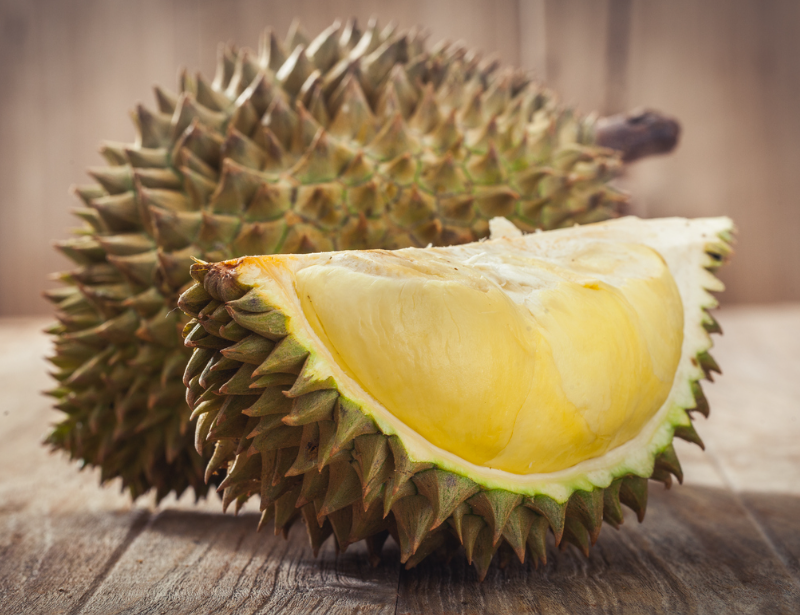 John 12:16
New International Version
At first his disciples did not understand all this. Only after Jesus was glorified did they realize that these things had been written about him and that these things had been done to him.
When Jesus Enters Your Life…
	
	1. He creates a beautiful disruption.
	2. He brings a new perspective.
	3. He offers you a hosanna moment.
Hosanna (Aramaic) =
“Relief from the crushing weight”
Matthew 26:38
New International Version
My soul is overwhelmed with sorrow to the point of death.
Matthew 11:28-30
New International Version
Come to me, all you who are weary and burdened, and I will give you rest. Take my yoke upon you and learn from me, for I am gentle and humble in heart, and you will find rest for your souls. For my yoke is easy and my burden is light.
Matthew 26:39
New International Version
Going a little farther, he fell with his face to the ground and prayed, ‘My Father, if it is possible, may this cup be taken from me. Yet not as I will, but as you will.